รายวิชาวรรณกรรมปัจจุบัน  ท20212
เรื่องยุคสมัยของวรรณกรรมปัจจุบัน
ชั้นมัธยมศึกษาปีที่ 2
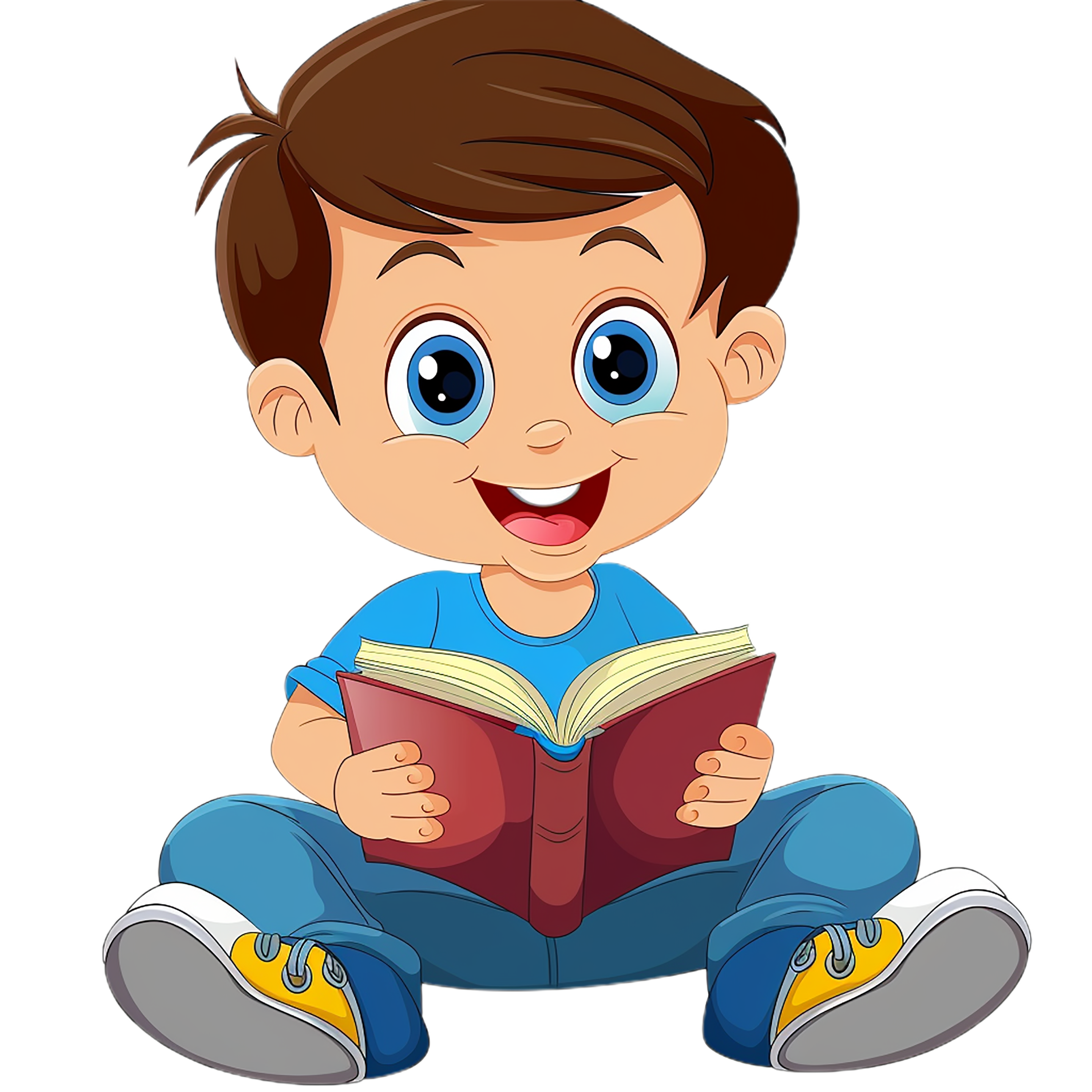 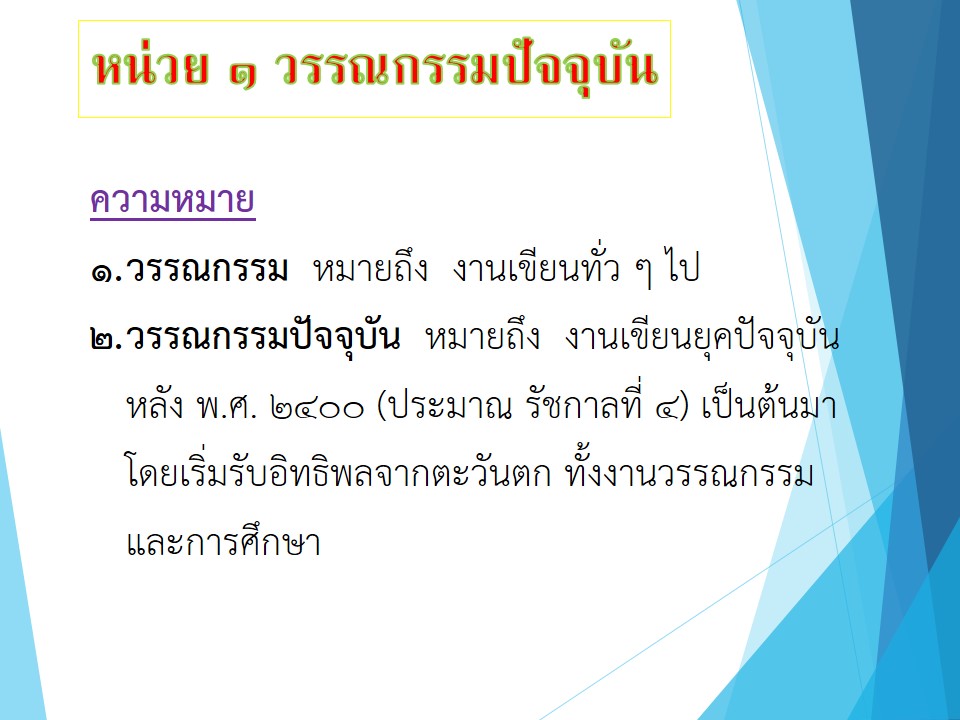 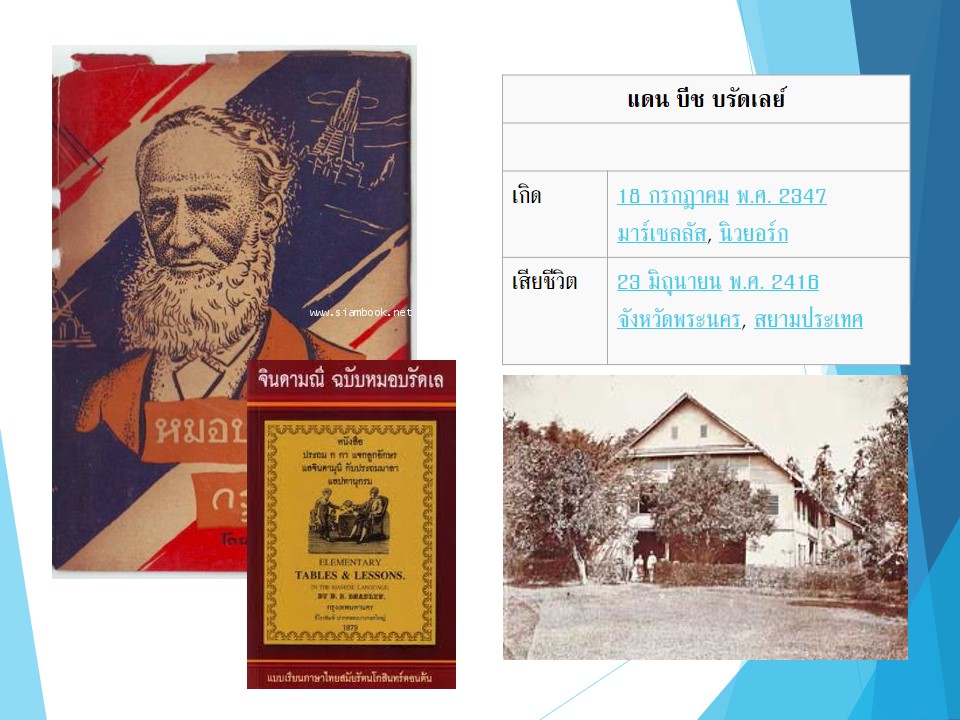 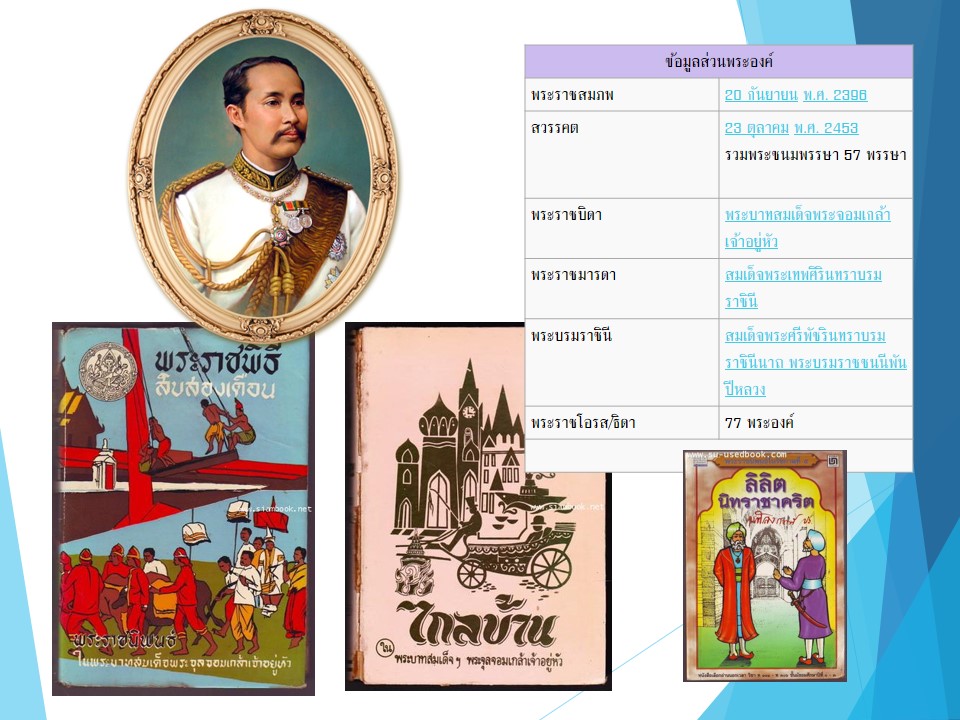 ยุคสมัยที่ ๒ พระบาทสมเด็จพระจุลจอมเกล้าเจ้าอยู่หัว (รัชกาลที่ ๕)
เริ่มมีการส่งนักเรียนที่เป็นเจ้านายและขุนนางไปเรียนต่างประเทศ
 มีการผสมผสานการประพันธ์แบบตะวันตก เข้ากับการประพันธ์ของไทย
		- ร้อยแก้วเชิงสารคดี พระราชพิธีสิบสองเดือน
		- สารคดีในรูปแบบจดหมาย ไกลบ้าน 
		- นำเนื้อหาฉบับภาษาอังกฤษ มาแต่งเป็นร้อยกรองไทย  ลิลิตนิทราชาคริต 
เริ่มมีการพิมพ์หนังสือและนิตยสาร ได้แก่ วชิรญาณ ทวีปัญญา ตรุโณวาท 
มีการรับอิทธิพลจากตะวันตกอย่างชัดเจน
 เรื่องสั้น นวนิยาย สารคดี บทละคร
 เรื่องสั้นเรื่องแรก คือ เรื่องสนุนิ์นึก ของ กรมหลวงพิชิตปรีชากร
 การละครของไทยมีการพัฒนาละครร้อง ละครพูด ละครดึกดำบรรพ์
 เกิดนักคิด นักวิจารณ์ - ต.ว.ส.วัณณาโภ (เทียนวรรณ) และ ก.ศ.ร.กูหลาบ
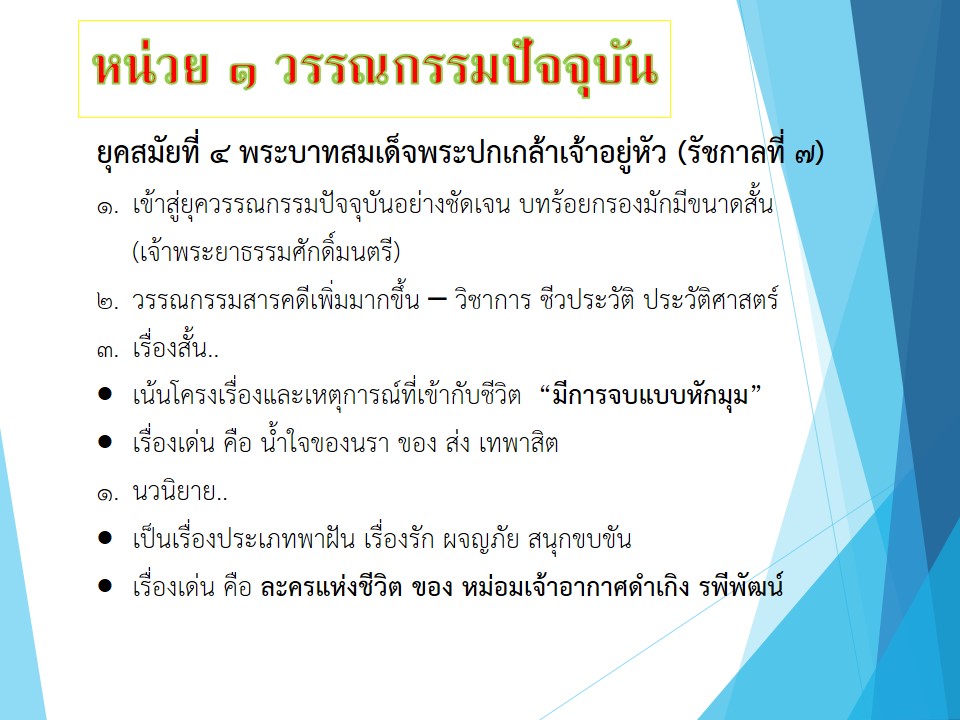 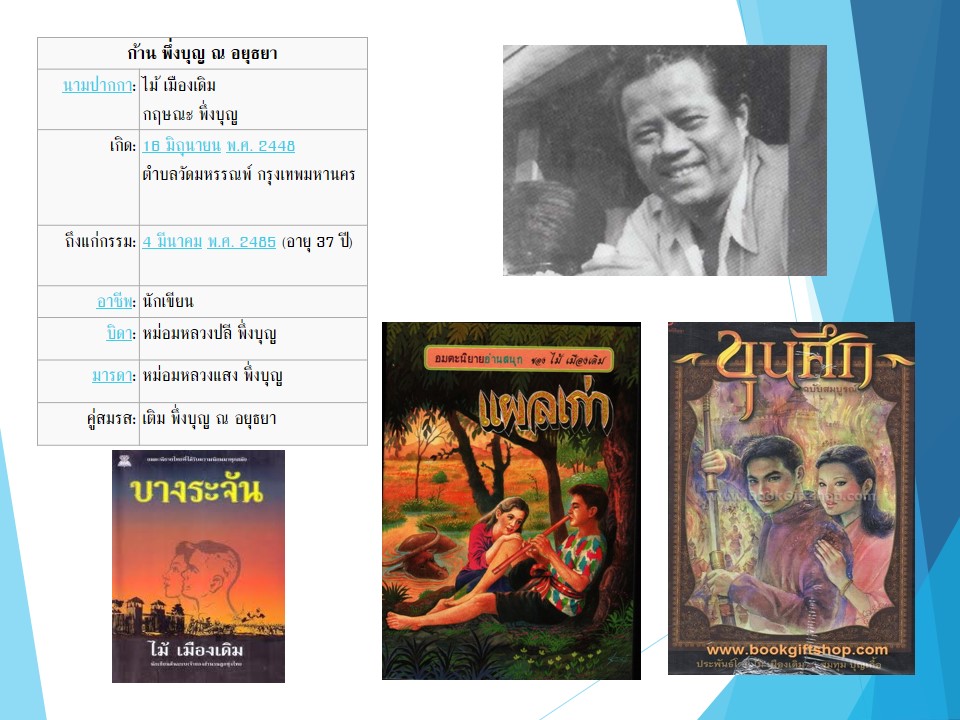 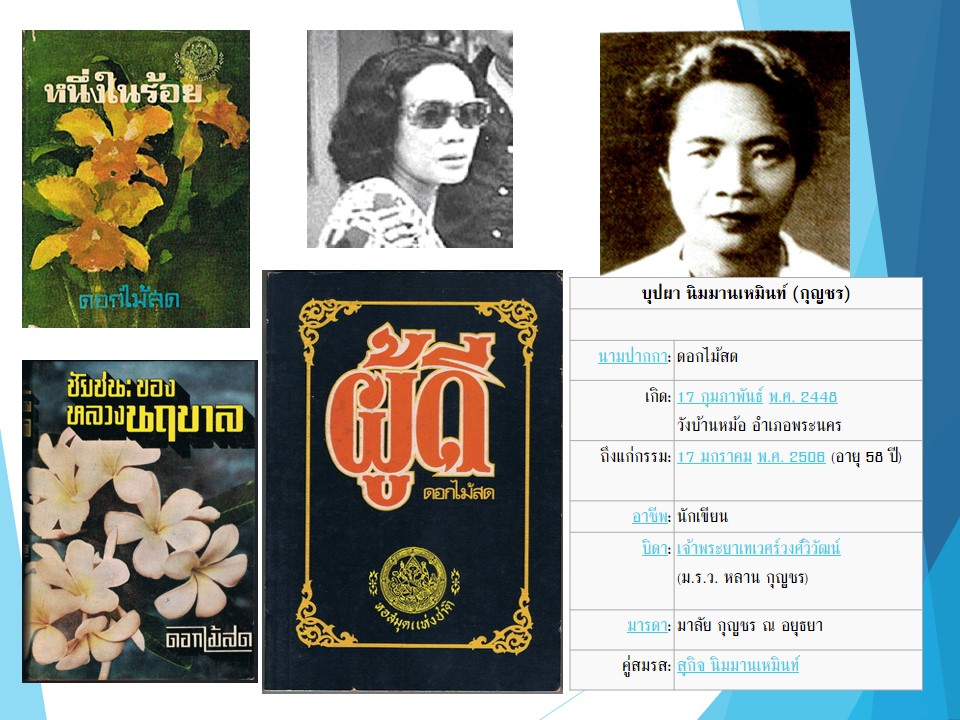 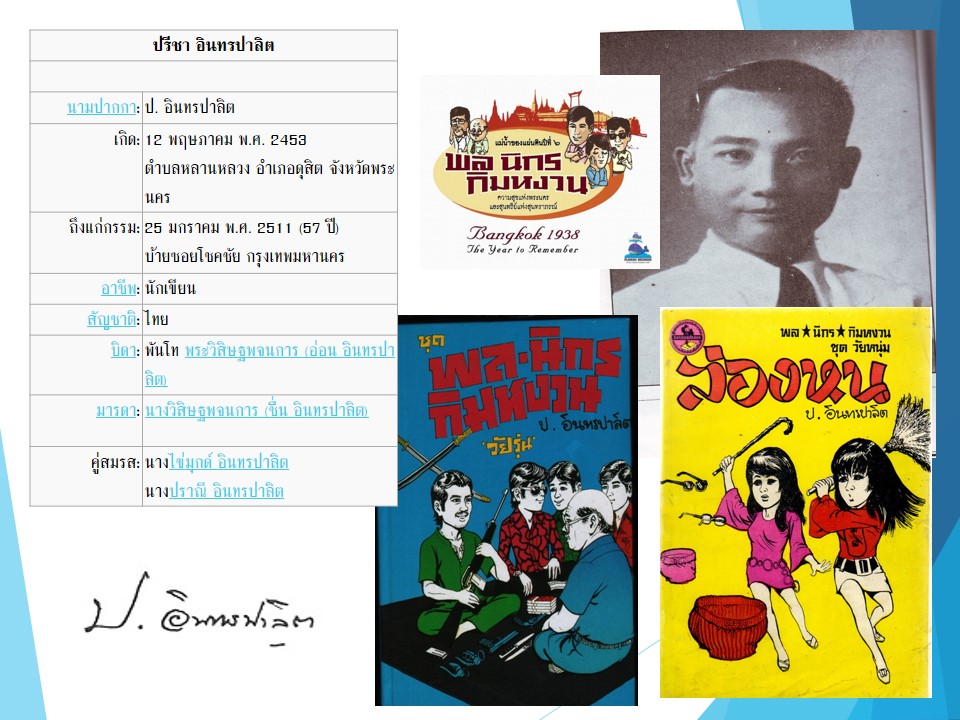